Chapter 4
Moments
Sections 1 - 4
This is a MOMENT
or
TORQUE
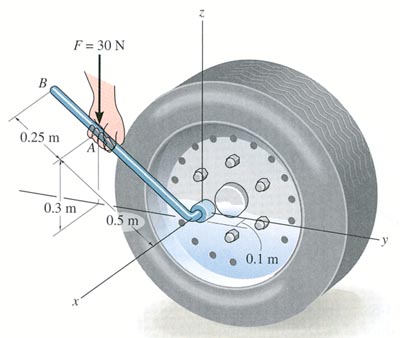 What is the force on the lug nut?
How does it change if the hand moves to B?
Draw a FBD of the lug nut
[Speaker Notes: Where does the lug nut feel the force? Probably along the circumference, maybe more on one side than the other. Simplify the forces into one place and draw a vector. Notice that the vector is on the edge of the body. This is why we switched from a particle model to a FBD. It’s important WHERE the force is drawn on the body because a moment causes rotation.]
MOMENT OF A FORCE
In the 2-D case, the magnitude of the moment is     Mo = F d
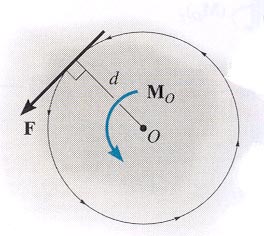 As shown, d is the perpendicular distance from point O to the line of action of the force.
In 2-D, the direction of MO is either clockwise or 
 counter-clockwise depending on the tendency for rotation.
MOMENT OF A FORCE
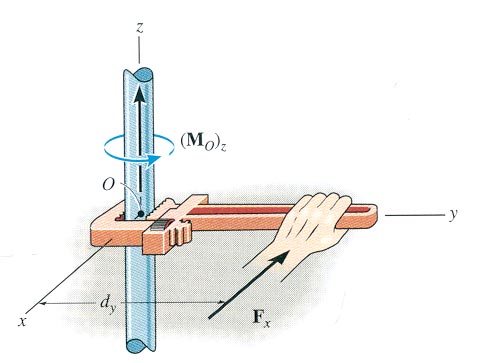 The moment of a force about a point provides a measure of the 
tendency for rotation (sometimes called torque).
Check
1. What is the moment of the 10 N force about point A (MA)? 
    A) 10 N·m 		B) 30 N·m    	C) 13 N·m
    D) (10/3) N·m     		E) 7 N·m
F = 10 N
d = 3 m
A•
[Speaker Notes: Answers:
1.  B
2.  A]
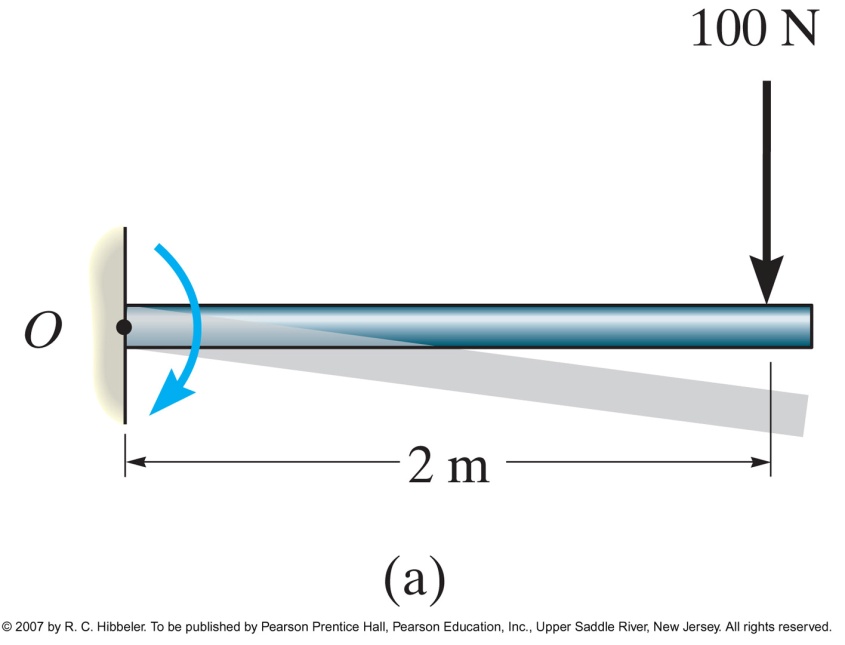 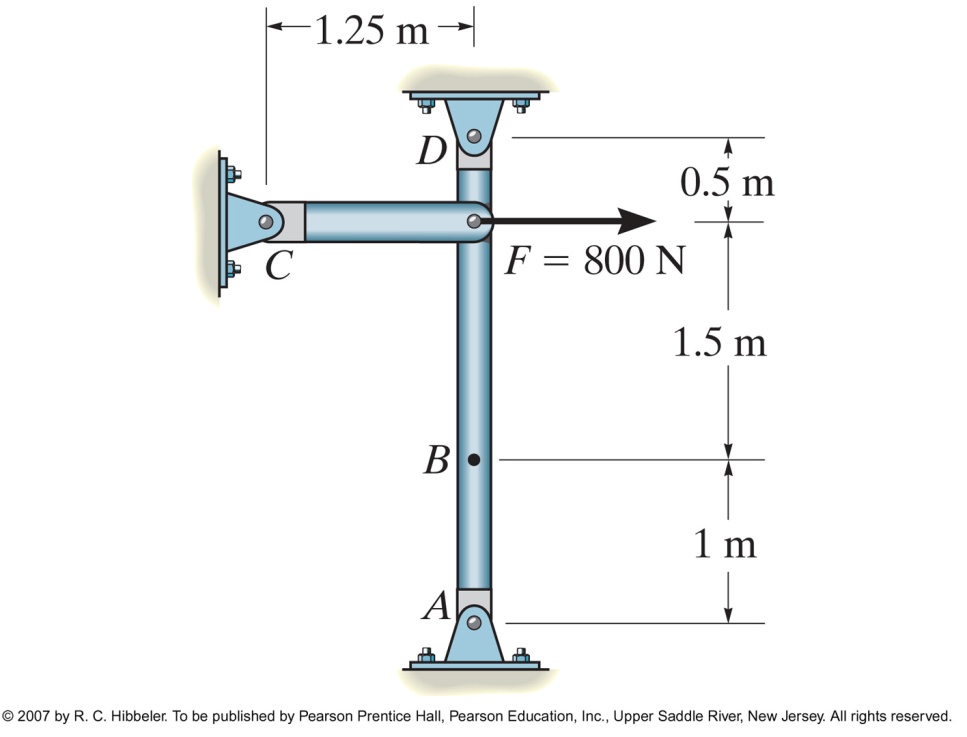 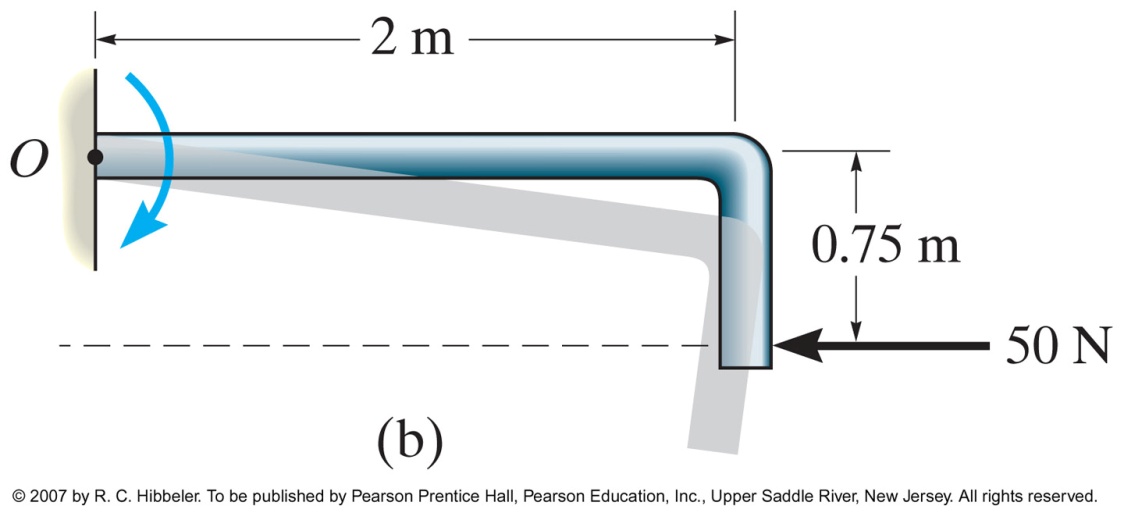 [Speaker Notes: Figure: 04-04aEx1]
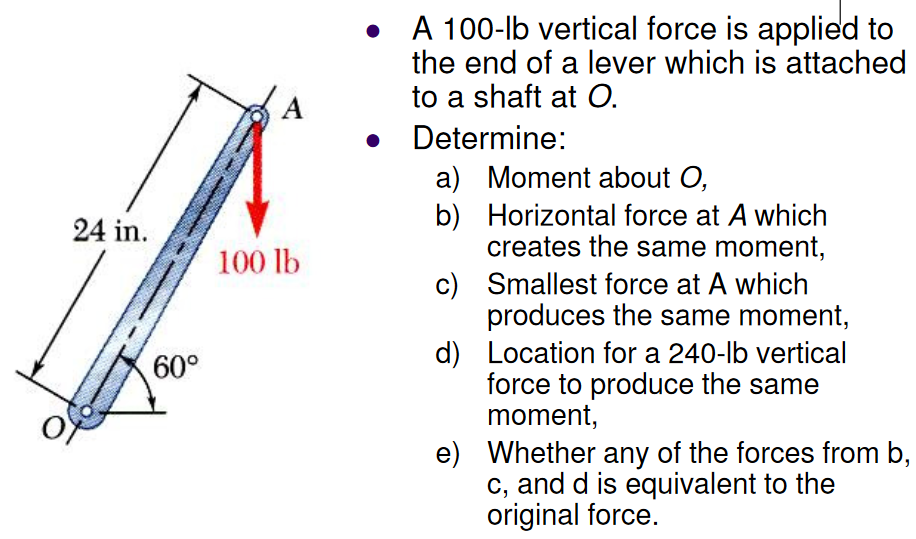 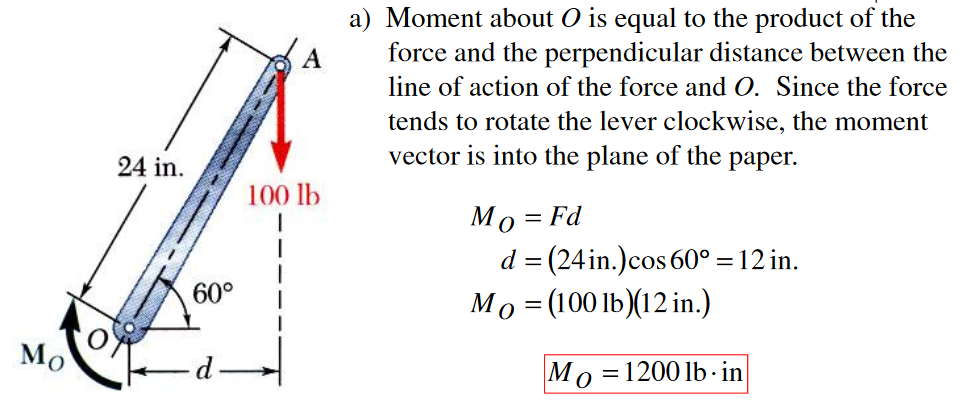 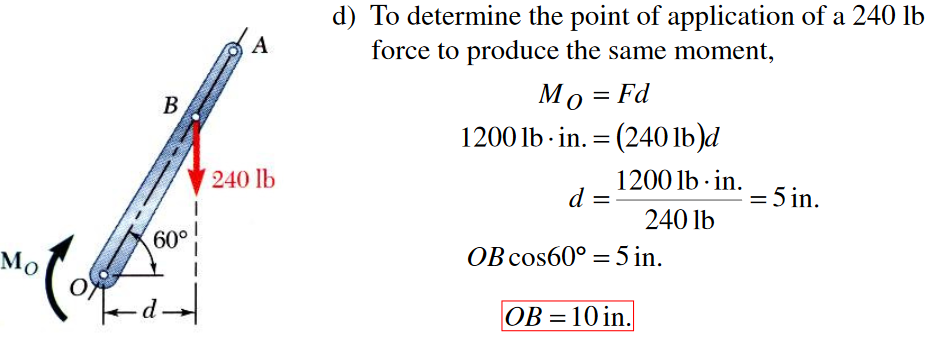 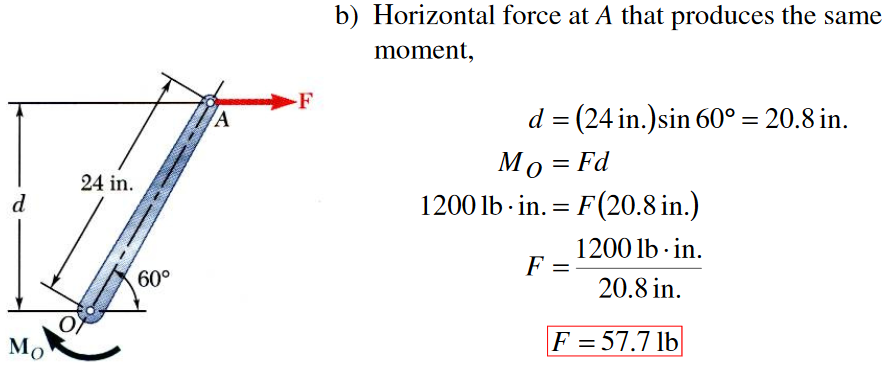 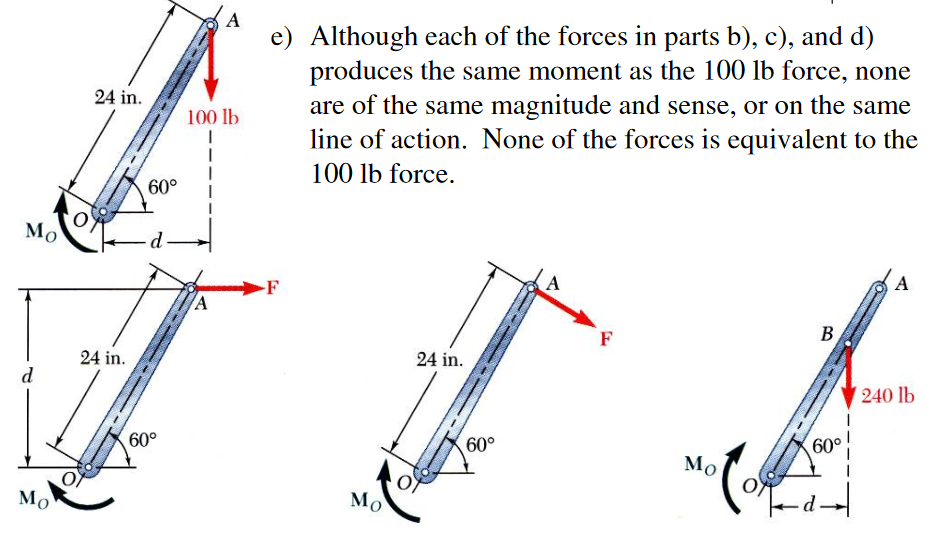 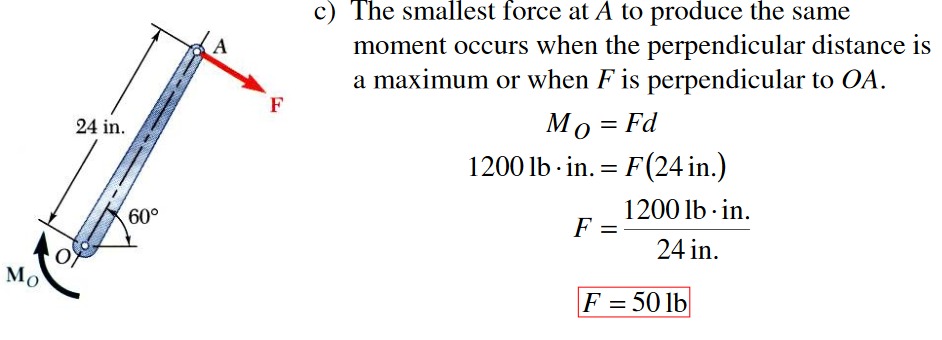 F
a
b
O
d
F
F y
F x
a
b
O
MOMENT OF A FORCE - SCALAR FORMULATION (continued)
For example, MO = F d and the direction is counter-clockwise.
Often it is easier to determine MO by using the components of F as shown.
Using this approach, MO = (FY a) – (FX b).  Note the different signs on the terms!  The typical sign convention for a moment in 2-D is that counter-clockwise is considered positive.   We can determine the direction of rotation by imagining the body pinned at O and deciding which way the body would  rotate because of the force.
CONCEPT QUIZ
If a force of magnitude F can be applied in four different 2-D configurations (P,Q,R, & S), select the cases resulting in the maximum and minimum torque values on the nut. (Max, Min).
	A) (Q, P)		B) (R, S)
	C) (P, R)		D) (Q, S)
[Speaker Notes: Answers:
1. D]
Solution:  +  Fy   = - 40 cos 20° N
                 +  Fx  = - 40 sin 20° N
+   MO = {-(40 cos 20°)(200) + (40 sin 20°)(30)}N·mm
            =  -7107 N·mm =  - 7.11 N·m
GROUP PROBLEM SOLVING
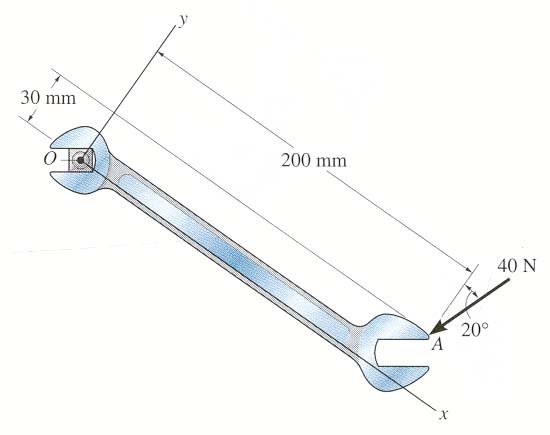 Find the moment of the force at O
Plan: 1) Resolve the force along x and y axes.
          2) Determine MO using scalar analysis.
EXAMPLE #1
Given: A 400 N force is applied to the frame and  = 20°.
Find:   The moment of the force at A.
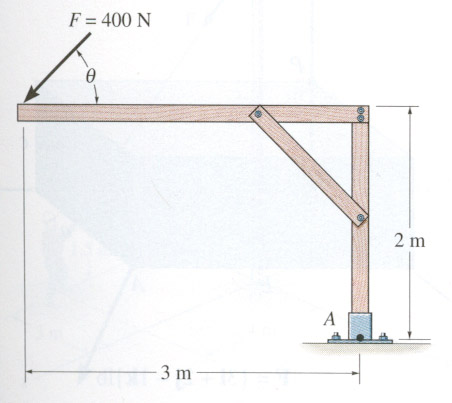 Plan:
1) Resolve the force along x and y axes.
2) Determine MA using scalar analysis.
EXAMPLE #1 (continued)
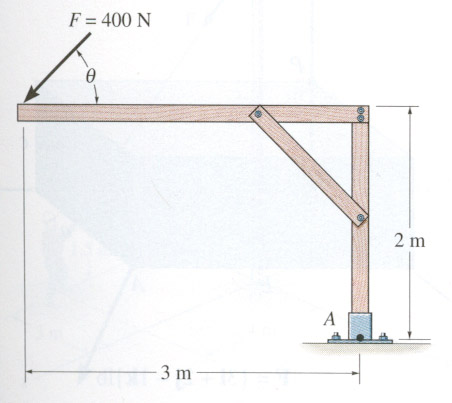 Solution
+  Fy  =  -400 sin 20° N
  +  Fx  =  -400 cos 20° N
   +   MA  =  {(400 cos 20°)(2)  +  (400 sin 20°)(3)} N·m
              =  1160 N·m
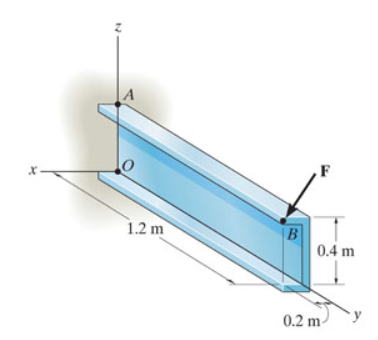 MOMENT OF A FORCE – 3-D
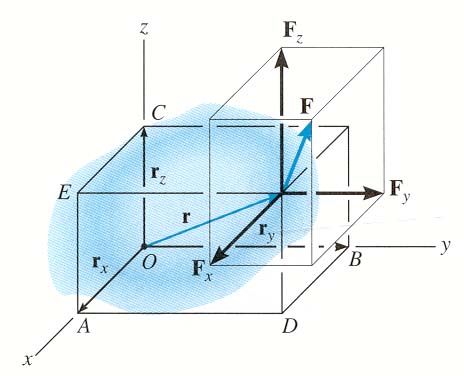 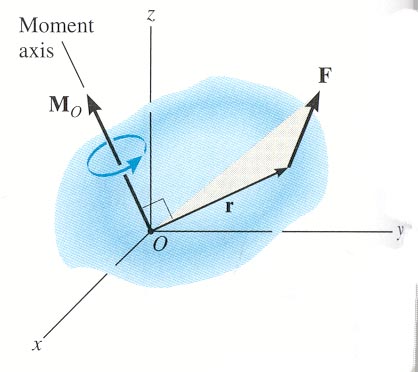 Moments in 3-D can be calculated using scalar (2-D) approach but it can be difficult and time consuming.   It is often easier to use the vector cross product.
Using the vector cross product, MO = r  F .
 Here r is the position vector from point O to any point on the line of action of  F.
CROSS PRODUCT
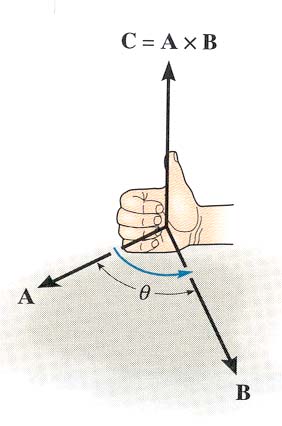 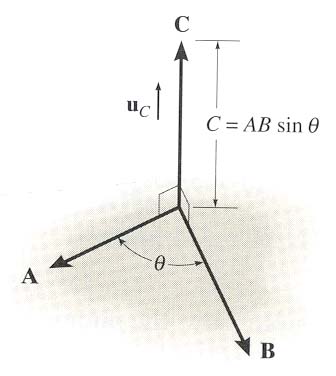 In general, the cross product of two vectors A and B results in another vector C ,  i.e.,  C = A  B.  The magnitude and direction of the resulting vector can  be written as: 
                         C = A   B = A B sin  UC 
Here UC  is the unit vector perpendicular to both A and B vectors as shown.
CROSS PRODUCT
The cross product can be written as:
Each component can be determined using 2  2 determinants.
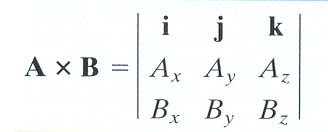 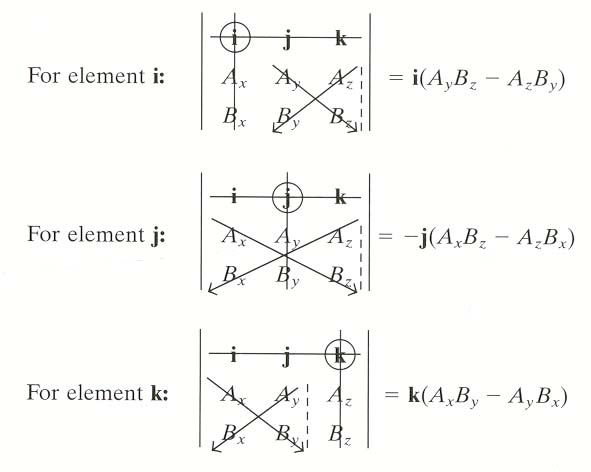 Expanding the 2  2 determinants we get  
MO  =  (r y  FZ  - rZ  Fy)  i  -  (r x Fz  -  rz Fx )  j   +   (rx Fy  - ry Fx ) k
CROSS PRODUCT (continued)
The right hand rule is a useful tool for determining the direction of the resulting vector.  
For example:  i   j  =  k   
Note that a vector crossed into itself is zero, e.g.,  i   i  =  0
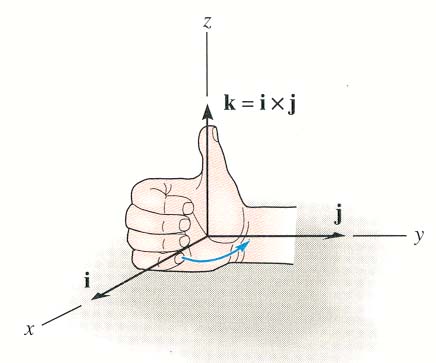 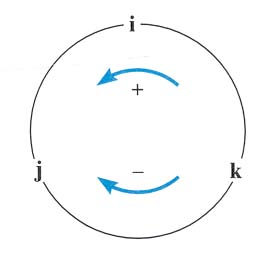 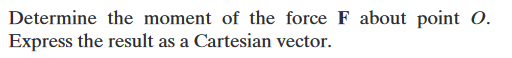 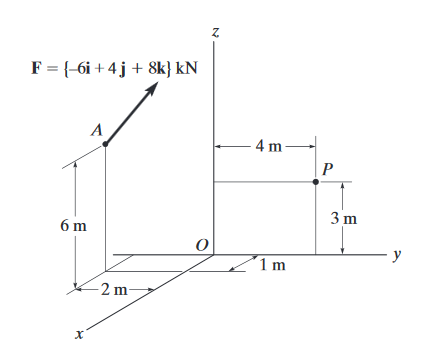 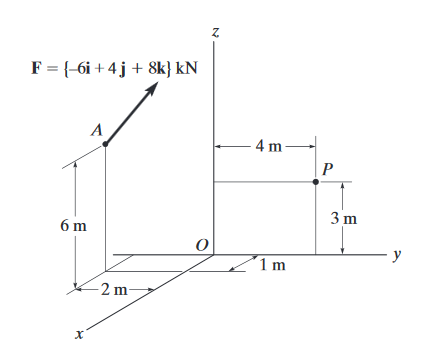 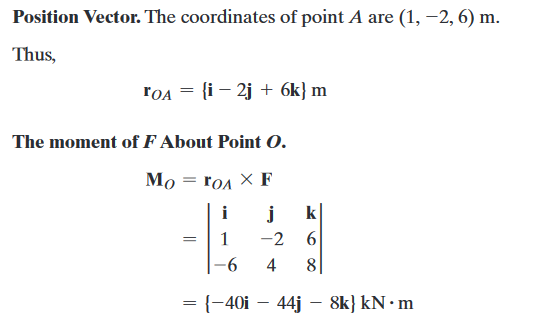 Check
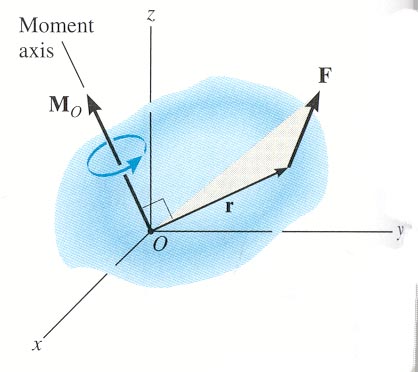 1. Moment of force F about point O is defined as MO = ___________ .
   A) r  x  F		B) F x  r
   C) r  •  F		D) r *  F
2. If  M = r   F, then what will be the value of  M • r ?
	A) 0		B) 1
C) r 2  F	D) None of the above.
[Speaker Notes: Answer: A, A]
3.  Another word for moment is __________
4.  If you use Cartesian vectors to determine the moment of a force, you will use the ____________  (cross product / dot product)
[Speaker Notes: Torque
Cross product]
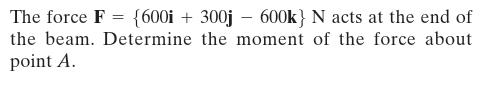 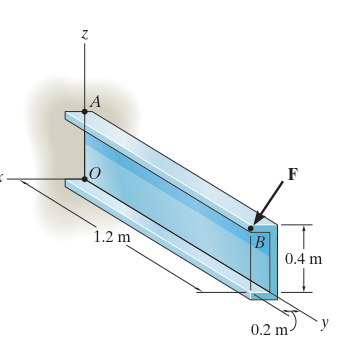 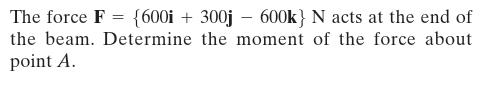 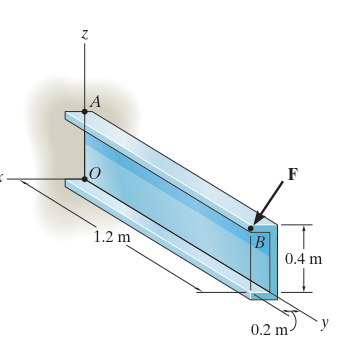 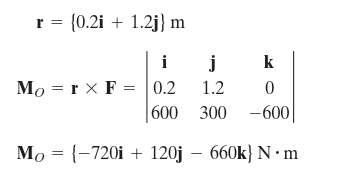 Solution  rOA  =  {3 i  +  6 j   –  0 k} in
i
j
k
MO =
=  [{6(-1) – 0(2)} i  –  {3(-1) – 0(3)} j  +  {3(2)  –  6(3)} k] lb·in
=  {-6 i  +  3 j  –  12 k} lb·in
3    6    0
3    2   -1
EXAMPLE # 2
Given: a = 3 in, b = 6 in and c = 2 in.
Find:   Moment of F about point O.
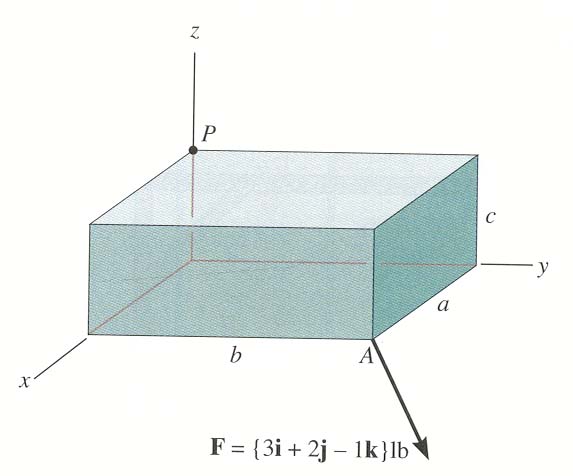 Plan:
1) Find rOA.
2) Determine  MO  =  rOA  F .
o
ATTENTION QUIZ
10 N
5 N
3 m          P       2 m
1. Using the CCW direction as positive, the net moment of the two forces about point P is
     A)  10  N ·m           B)   20 N ·m            C)  - 20 N ·m
     D)  40 N ·m            E)  - 40 N ·m
2. If  r  = { 5 j } m and  F  = { 10 k } N,   the moment
   r x F  equals   { _______ } N·m.
   A)  50 i           B)  50 j            C) –50 i
   D) – 50 j         E)  0
[Speaker Notes: Answers:
1. B
2. A]